HAGAMOS SONAR LOS GRÁFICOS DE BARRA
Recursos para proyecto interdisciplinario 
Música y matemática
3º y 4º básico
Jugando con las 
Cualidades del sonido
Existen diversos vídeos con breves juegos para la identificación de las cualidades del sonido.En este ejemplo, los estudiantes deben definir si el sonido emitido por las ovejas es fuerte (F) o suave (S). El canal ofrece juegos para cada cualidad del sonido.
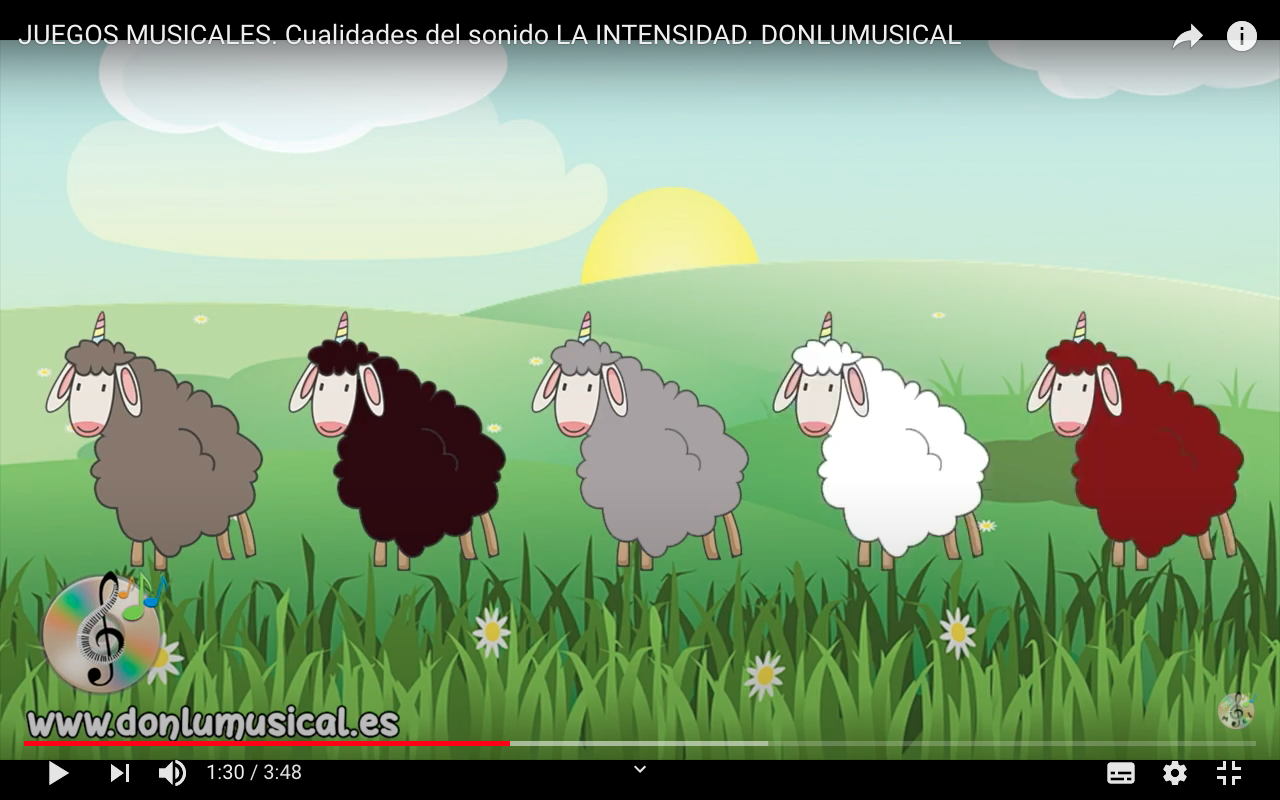 https://youtu.be/7tZsJMNgj5s
F            S            F            S             F
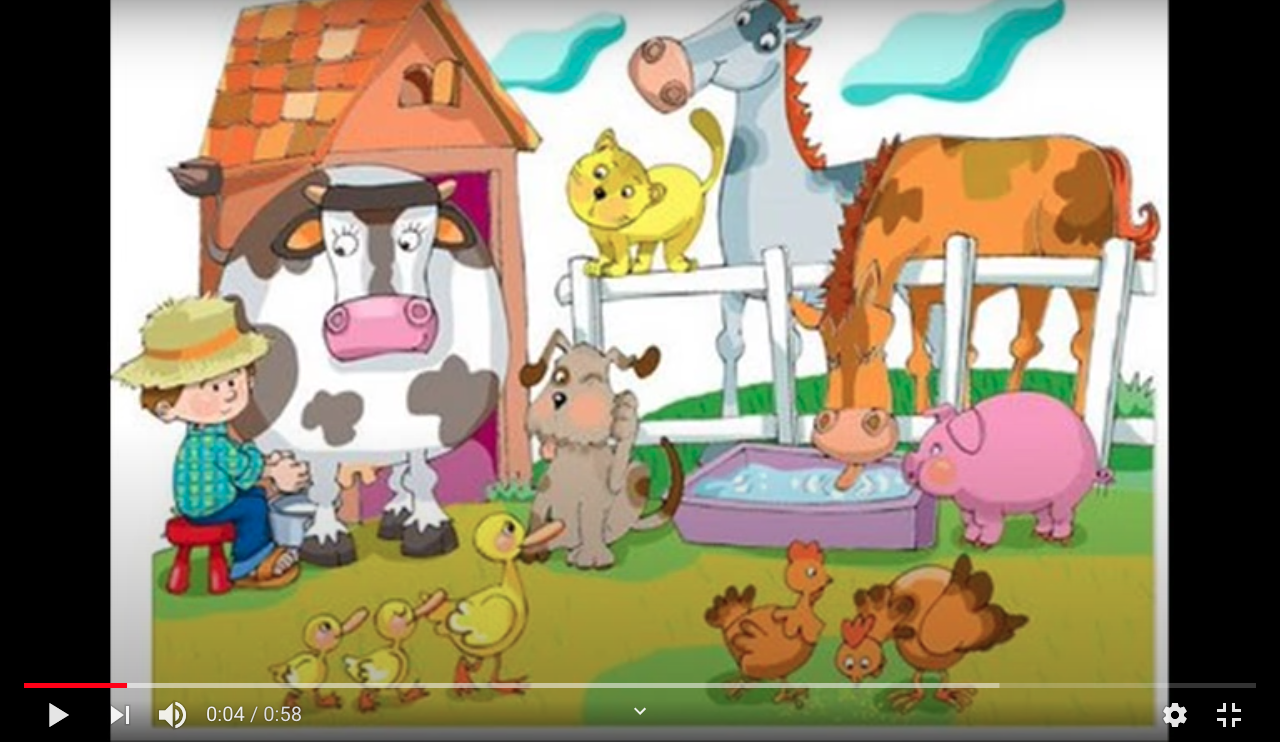 Granja
Paisajes Sonoros
A través de este recurso, los estudiantes pueden escuchar diversos Paisajes Sonoros y clasificar los sonidos que los conforman.
Ciudad
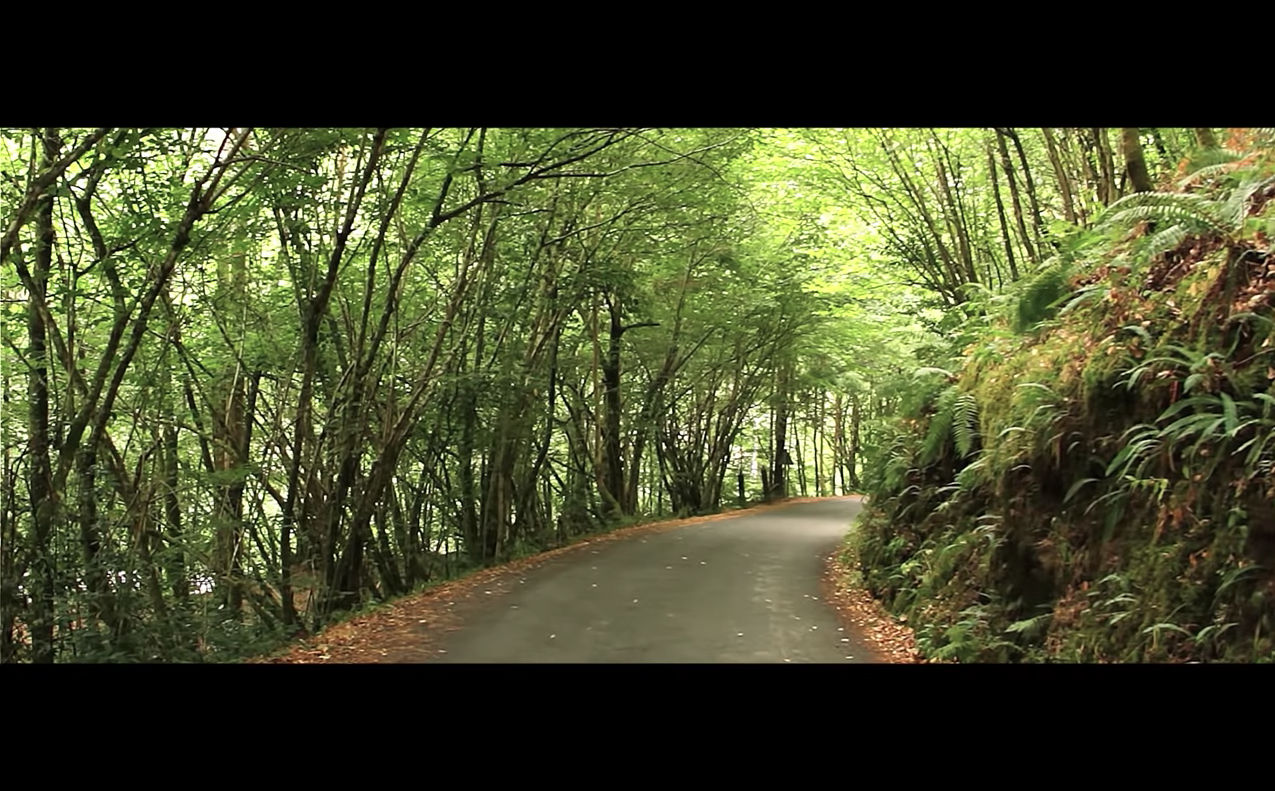 https://youtu.be/TVisk9yqDmo
https://youtu.be/9HhnzgUoJTA
https://youtu.be/RWMojJgnO1E
Bosque
Elaboración de gráficos de barra
La siguiente herramienta tecnológica permite, de una manera muy sencilla y rápida, que los estudiantes elaboren sus propios gráficos de barra.
https://www.disfrutalasmatematicas.com/graficos/grafico-barras.html
Juegos de representación gráfica
A través de estos sencillos juegos, los estudiantes aplican conocimientos relacionados a las representaciones gráficas y el estudio de las frecuencias.
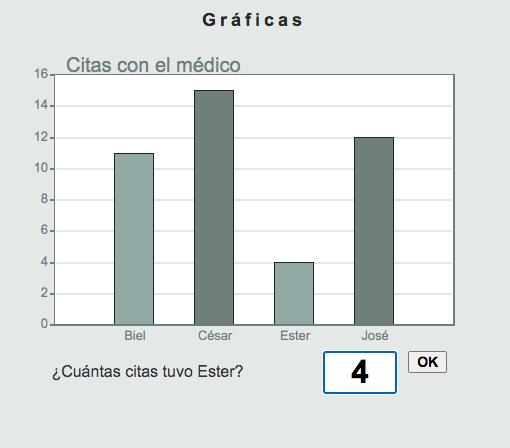 https://www.genmagic.net/repositorio/displayimage.php?album=5&pos=1
https://www.genmagic.net/repositorio/displayimage.php?album=5&pos=12
https://www.thatquiz.org/es-5/